Dipendenza fra variabili statistiche qualitative
Introduzione
L’espressione STATISTICA DESCRITTIVA BIVARIATA si riferisce all’insieme di strumenti statistici utilizzati per individuare i tratti essenziali e più significativi (DESCRIVERE) di due fenomeni (BIVARIATO) congiuntamente considerati (e rilevati) su una popolazione di interesse.

L’aspetto centrale dell’analisi bivariata, che non la riduce allo svolgimento di due analisi univariate, è la possibilità di indagare il legame fra i due fenomeni considerati. Naturalmente, è sempre possibile (e necessario) analizzare i fenomeni rilevati singolarmente, applicando statistiche e indicatori univariati, ma l’interesse prevalente è quello di indagare la struttura congiunta dei due fenomeni, per fini diversi: previsivi, di analisi causale, di sviluppo di indici sintetici...
Rilevazione dei dati e frequenze
Si consideri una popolazione P di n unità statistiche, su cui si rilevano congiuntamente due fenomeni X e Y, articolati su h e k modalità rispettivamente (es. X = colore dei capelli; Y = colore degli occhi).

Effettuando la rilevazione di entrambi i fenomeni su ogni unità della popolazione, si ottengono tante triplette del seguente tipo:

(ui, xi. yi) con i =1...n

che associano ad ogni unità (ui) della popolazione le modalità che su di essa hanno manifestato i due fenomeni (per esempio il suo colore di capelli e il suo colore di occhi).
[Speaker Notes: e]
Rilevazione dei dati e frequenze
[Speaker Notes: e]
Tabelle a doppia entrata
Le frequenze congiunte e marginali (assolute e relative) e le relazioni che le legano fra loro possono essere rappresentate mediante tabelle a doppia entrata, in cui le righe e le colonne della tabella sono intestate alle modalità di X e di Y rispettivamente:
Frequenze assolute congiunte
Frequenze marginali
Frequenze relative congiunte
Frequenze marginali
[Speaker Notes: e]
Frequenze congiunte e marginali - esempio
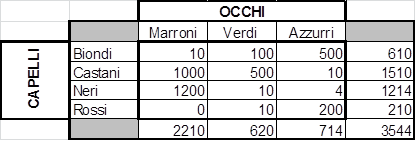 Frequenze assolute
Frequenze marginali
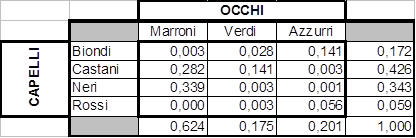 Frequenze relative
Frequenze marginali
Frequenze condizionate
Si consideri, ancora una volta, una popolazione P di n unità statistiche, su cui si rilevano congiuntamente due fenomeni X e Y, articolati su h e k modalità rispettivamente.

Oltre a considerare le frequenze congiunte e marginali, ci si può chiedere come si distribuisca X, sulla sottopopolazione su cui Y si manifesta con modalità m o, simmetricamente, come si distribuisce Y sulla sottopopolazione su cui X si manifesta con modalità s. Tecnicamente, si dice che si considera la distribuzione di X condizionata a Y=m o, viceversa, la distribuzione condizionata di Y dato X=s.
[Speaker Notes: e]
Frequenze condizionate
[Speaker Notes: e]
Frequenze condizionate: esempio
Frequenze assolute del colore dei capelli,
condizionate a «colore occhi = verde»
Frequenze condizionate: esempio
Frequenze relative del colore dei capelli,
condizionate a «colore occhi = verde»
Commento
La nozione di frequenza condizionata è fondamentale, perché su di essa si basa tutta l’analisi del legame tra variabili statistiche.
[Speaker Notes: e]
Dipendenza fra variabili statistiche qualitative
Indipendenza tra fenomeni statistici
Si consideri nuovamente una popolazione P di n individui, su cui si rilevano congiuntamente due fenomeni X e Y, articolati su h e k modalità rispettivamente (es. X = colore dei capelli; Y = colore degli  occhi).

Spesso si è interessati a valutare se fra X e Y esista qualche forma di dipendenza. Prima di definire cosa si intenda per dipendenza, è necessario stabilire cosa si intenda, in statistica, per indipendenza fra due variabili.

Concettualmente, due variabili statistiche sono indipendenti quando sapere come una si manifesta su un individuo, non fornisce informazioni su come l’altra si manifesti.
[Speaker Notes: e]
Indipendenza tra fenomeni statistici
[Speaker Notes: e]
Indipendenza tra fenomeni statistici
[Speaker Notes: e]
Dipendenza
[Speaker Notes: e]
Legami simmetrici e asimmetrici
Si ha dipendenza fra due fenomeni statistici quando vi è «assenza di indipendenza»

Questa nozione generale di «assenza di indipendenza» può essere studiata da due prospettive differenti:

Quanto conoscere il fenomeno X fornisce informazioni sul fenomeno Y? (Dipendenza, o legame asimmetrico)
Quanto i due fenomeni sono congiuntamente legati? (legame simmetrico).

La prima domanda è collegata ad analisi causali/previsionali; la seconda, mira a capire quanto i due fenomeni siano «ridondanti».
[Speaker Notes: e]
Dipendenza asimmetrica.
Consideriamo ulteriormente l’esempio dei colori degli occhi e dei capelli e indaghiamo quanto conoscere il colore dei capelli fornisce informazioni sul colore degli occhi.

Quando questa informazione è nulla? Quando le frequenze relative condizionate Occhi|Capelli sono pari a quelle marginali, cioè nel caso di indipendenza.
Quando questa informazione è massima? Quando conoscendo il colore dei capelli di una unità statistica si conosca anche il suo colore di occhi.

Traduciamo questa seconda condizione in termini di frequenze assolute e relative (semplici e condizionate).
[Speaker Notes: e]
Massima dipendenza (frequenze assolute)
Questa distribuzione è una delle possibili distribuzioni di massima dipendenza
(associando diversamente i caratteri, si ottengono situazioni equivalenti).
Massima dipendenza (frequenze relative)
Frequenze relative del colore degli occhi, condizionatamente al colore dei capelli
Caso «reale»
Frequenze relative del colore degli occhi, condizionatamente al colore dei capelli
Dipendenza asimmetrica
La situazione reale non coincide né con il caso di indipendenza, né con il caso di dipendenza perfetta (massima). Essa rappresenta una situazione intermedia.

Il prossimo obiettivo è quello di costruire un indice di dipendenza, che permetta di valutare e raffrontare le diverse situazioni.

L’idea è molto semplice e generale: se conoscere il colore dei capelli fornisce informazioni sul colore dei capelli, ciò significa che condizionando al colore dei capelli, le distribuzioni del colore degli occhi sono meno eterogenee rispetto alla distribuzione marginale. Cioè, le sottopopolazioni aventi colore dei capelli fissato sono, in termini di colore degli occhi, meno eterogenee della popolazione generale. Quindi il grado di dipendenza del colore degli occhi dal colore dei capelli si può misurare valutando quanto il condizionamento riduce l’eterogeneità.
[Speaker Notes: e]
L’idea
Sia Het un indice di eterogeneità (tipicamente, l’entropia)
Confronto
Het marginale
Het condizionata
Media pesata
con le quote 
degli strati
Het condizionata
Het condizionata
Het condizionata
L’idea
Sia Het un indice di eterogeneità (tipicamente, l’entropia)
Confronto
HCaOc
HOc|Ca=Biondi
HOc|Ca=Castani
HOc|Ca
HOc|Ca=Neri
HOc|Ca=Rossi
Media pesata
L’indice
Per costruire un indice di dipendenza, basta confrontare l’eterogeneità condizionata con quella marginale:

HOc|Ca / HOc


Se i due fenomeni sono indipendenti, allora HOc|Ca = HOc e l’indice vale 1, se la dipendenza è perfetta, HOc|Ca = 0 e l’indice vale 0. Siccome si vuole un indice che cresca al crescere dell’intensità del legame, l’indice finale è 

DOc|Ca=1 - HOc|Ca / HOc
[Speaker Notes: e]
Entropia bivariata
[Speaker Notes: e]
Se Het = Entropia (H)
Indice: 1 - 0.4123/1.6131 = 0.7444
H
1.6131
H
Pesi
0.5268  (610/3544)
0.6721  (1510/3544)
0.4123
0.0698  (1214/3544)
0.1914  (210/3544)
Media pesata
Commenti
Quanto detto, vale ovviamente scambiando il ruolo delle due variabili.

Il principio sottostante la misura di dipendenza appena introdotta è quelli della «riduzione di variabilità per condizionamento». E’ un principio pressoché universale per la misura della dipendenza fra variabili (es. regressione)
[Speaker Notes: e]
Legame simmetrico
L’indice di dipendenza appena introdotto misura l’impatto di una variabile sull’altra. E’ un indice asimmetrico, tant’è che se scambiamo il ruolo delle variabili, il risultato cambia.

Spesso si è interessati a valutare l’esistenza di interdipendenza fra i due fenomeni, senza specificare il verso della dipendenza.

Vi sono due approcci (peraltro collegati) con cui ciò può essere fatto:

Valutando quanto l’eterogeneità dei due fenomeni congiuntamente considerati sia inferiore a quella dei due fenomeni nel caso di indipendenza.
Valutando quanto la distribuzione congiunta dei due fenomeni sia differente da quella che si avrebbe nel caso di indipendenza.

In entrambi i casi, l’idea è di valutare la situazione reale, rispetto a quella teorica di indipendenza.
[Speaker Notes: e]
Le due alternative
Sintesi
II approccio
Differenza
Tabella delle fr.
relative osservate
Tabella delle fr.
relative teoriche
(indipendenza)
I approccio
Eterogeneità
Eterogeneità
Differenza
[Speaker Notes: e]
Tabella di indipendeza
[Speaker Notes: e]
Legame simmetrico – primo approccio
[Speaker Notes: e]
Legame simmetrico – primo approccio
[Speaker Notes: e]
Legame simmetrico – primo approccio
[Speaker Notes: e]
Legame simmetrico – secondo approccio
Nel secondo approccio, si misura la distanza fra la tabella delle frequenze relative osservata sui dati e quella che si sarebbe osservata nel caso di indipendenza.
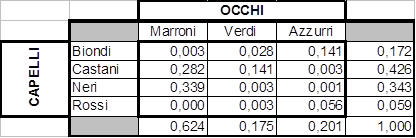 Osservate
Teoriche
(indipendenza)
[Speaker Notes: e]
Indice di connessione 2
[Speaker Notes: e]
Legame simmetrico – secondo approccio
Nel secondo approccio, si misura la distanza fra la tabella delle frequenze relative osservata sui dati e quella che si sarebbe osservata nel caso di indipendenza.
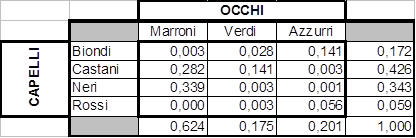 Osservate
Teoriche
(indipendenza)
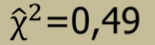 [Speaker Notes: e]
Legame simmetrico – secondo approccio
Il legame tra colore degli occhi e colore dei capelli non è «omogeneo» all’interno delle differenti modalità. Gli occhi azzurri sono particolarmente associati ai capelli biondi, come gli occhi verdi sono particolarmente associati ai capelli castani, mentre gli occhi neri sono quasi «equidistribuiti» tra capelli castani e neri.

Ciò significa che l’esistenza di un legame tra occhi e capelli è dovuta in particolare al legame tra occhi azzurri e capelli biondi e tra occhi verdi e capelli castani.

Quando si analizza il legame tra due variabili, è sempre importante valutare la struttura del legame riscontrato.

L’Analisi delle corrispondenze permette di analizzare tale struttura graficamente, attraverso mappe di associazione.
[Speaker Notes: e]